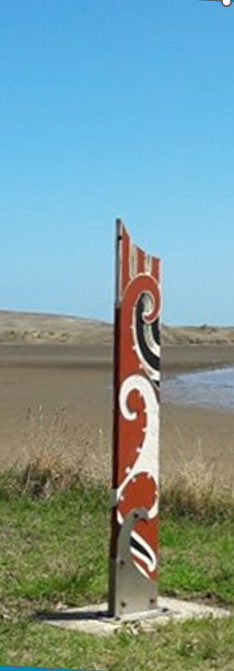 Council Workshop – Port Waikato Coastal Erosion
12.30 - 2.00pm
Wednesday, 21 June 2023
Council Chambers

Jim Ebenhoh, Planning and Policy Mgr
Simon Bendall, Traverse Environmental
Agenda
Karakia 
Pre-2020 Council involvement in Sunset Beach erosion issues
Port Waikato Resilience Group: history and achievements
Summary of technical advice received
Current challenges
Community initiatives and alternative proposals
Short presentation from Malcolm Beattie (Surf Lifesaving Club) and Ken Scarlett (Nature Based Solutions) on alternative proposal
Staff advice re: way forward
Karakia
Pre-2020 Council involvement with Sunset Beach erosion
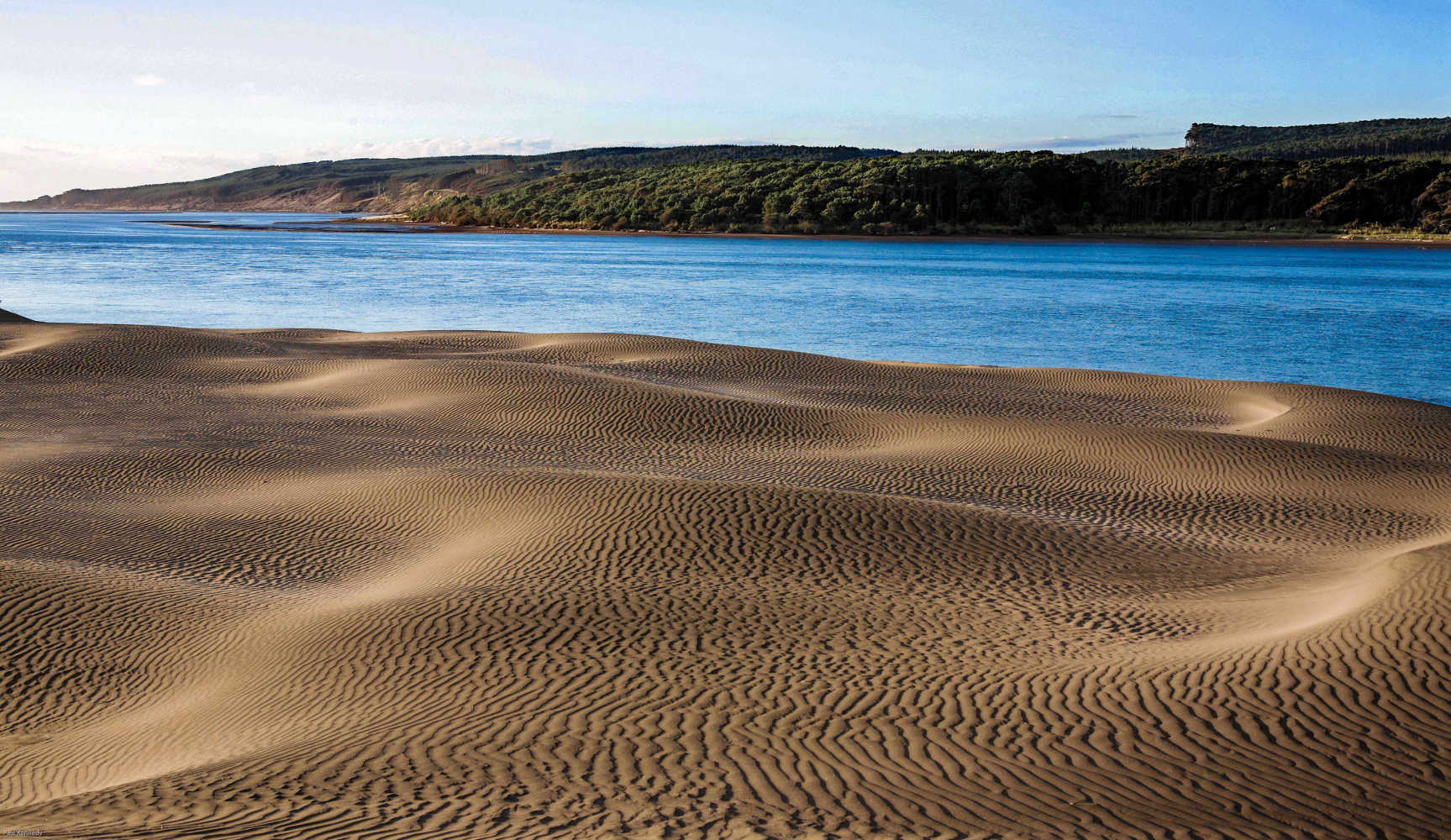 Pre-2020 work
GHD reports in 2014 and 2016
Advised managed retreat for carpark and hall
Advised against hard protection structures due to cost, consenting issues, environmental impact, uncertainty re: long-term effectiveness
Analysed and consulted on alternative carpark and community hall locations 
Council decisions in response
Relocated community hall / SLSC to new Community Hub once trigger point reached
Carpark stayed in place – no relocation
[Speaker Notes: These reports are in Teams folders from previous workshop last week in May on this project]
Port Waikato Resilience Group
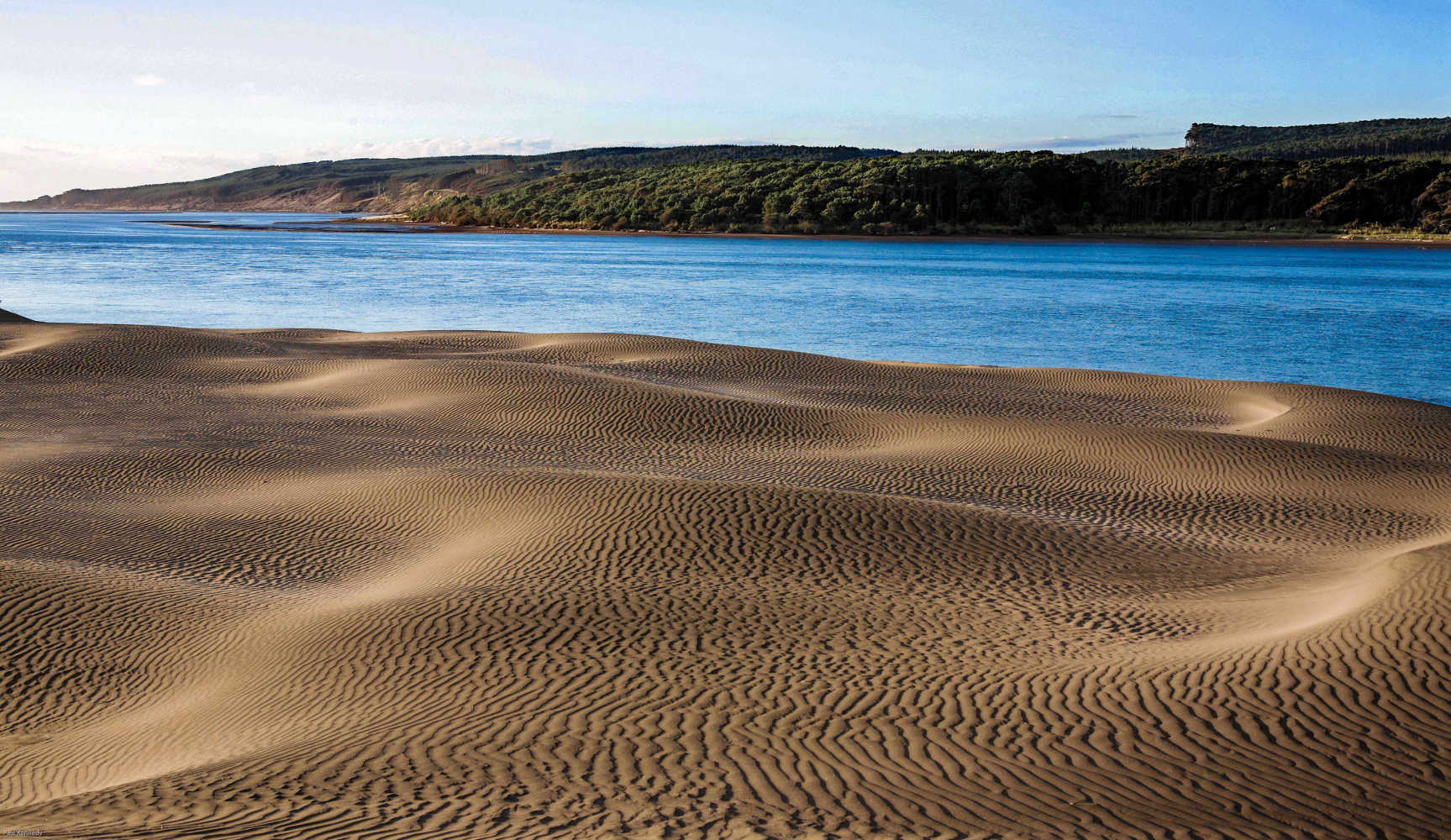 PWRG: what is it?
Port Waikato Resilience Group set up 2020
Chaired by Jade McCormack 
Residents & Ratepayers Association
Iwi and community representatives
Dept of Conservation
WRC + WDC staff
Terms of reference include looking at all natural hazards (not just coastal erosion)
Meetings generally held monthly (often online)
Port Waikato Resilience Strategy
PWRG have achieved the following:
Commissioning reports from eCoast and Nature Based Solutions
Developing a Sunset Beach Interim Erosion Response Plan (IERP)
Agreeing to develop longer-term adaptive management plan (Resilience Strategy)
Endorsing the May 2021 Co-Design Report
Hosting representatives from the Department of Internal Affairs
Addressing issues relating to carpark design, maintenance and function 
Arranging for future installation of fixed-camera monitoring 
Installation of signage 
Installation by community of netting
[Speaker Notes: Commissioning a report on Port Waikato coastal hazards and potential options from eCoast, and a report on groundwater issues and potential impact on erosion from Nature Based Solutions, both peer reviewed by Dr Terry Hume
Developing a Sunset Beach Interim Erosion Response Plan (IERP) including potential low-cost, no-consent or consentable short-term options, as well as medium-term options with higher costs or consent requirements
Agreeing to future work on a longer-term adaptive management plan (Resilience Strategy)
Endorsing the May 2021 Co-Design Report for the project, outlining intended deliverables of the various workstreams referred to above
Hosting representatives from the Department of Internal Affairs who summarised central government’s work on natural hazard adaptation.
Addressing issues relating to carpark design, maintenance and function to minimise stormwater runoff
Arranging for future installation of fixed-camera monitoring of beach erosion conditions from various locations
Installation of signage advising people to keep off the eroding sand cliff
Installation by community of netting to help retain sand on the cliff]
Trialling the transfer of 100 cubic metres of sand
Obtaining quotes for larger amount (1000m3)
Resource consent application for sand push ups. 
Peer review of additional proposals
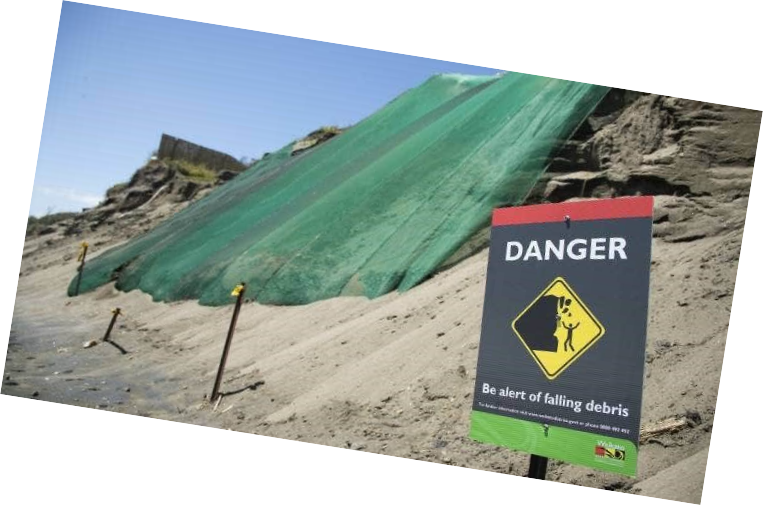 [Speaker Notes: Trialling the transfer of 100 cubic metres (m3) of sand from the beach to the base of the cliff face adjoining the Sunset Beach carpark, to see what benefit is provided for what duration
Obtaining quotes for larger amounts of sand transfer (e.g. 1000m3)
Progressing a resource consent application for sand push ups. 
Peer review of additional proposals from the community for erosion mitigation works.]
PWRG Timeline
eCoast Report
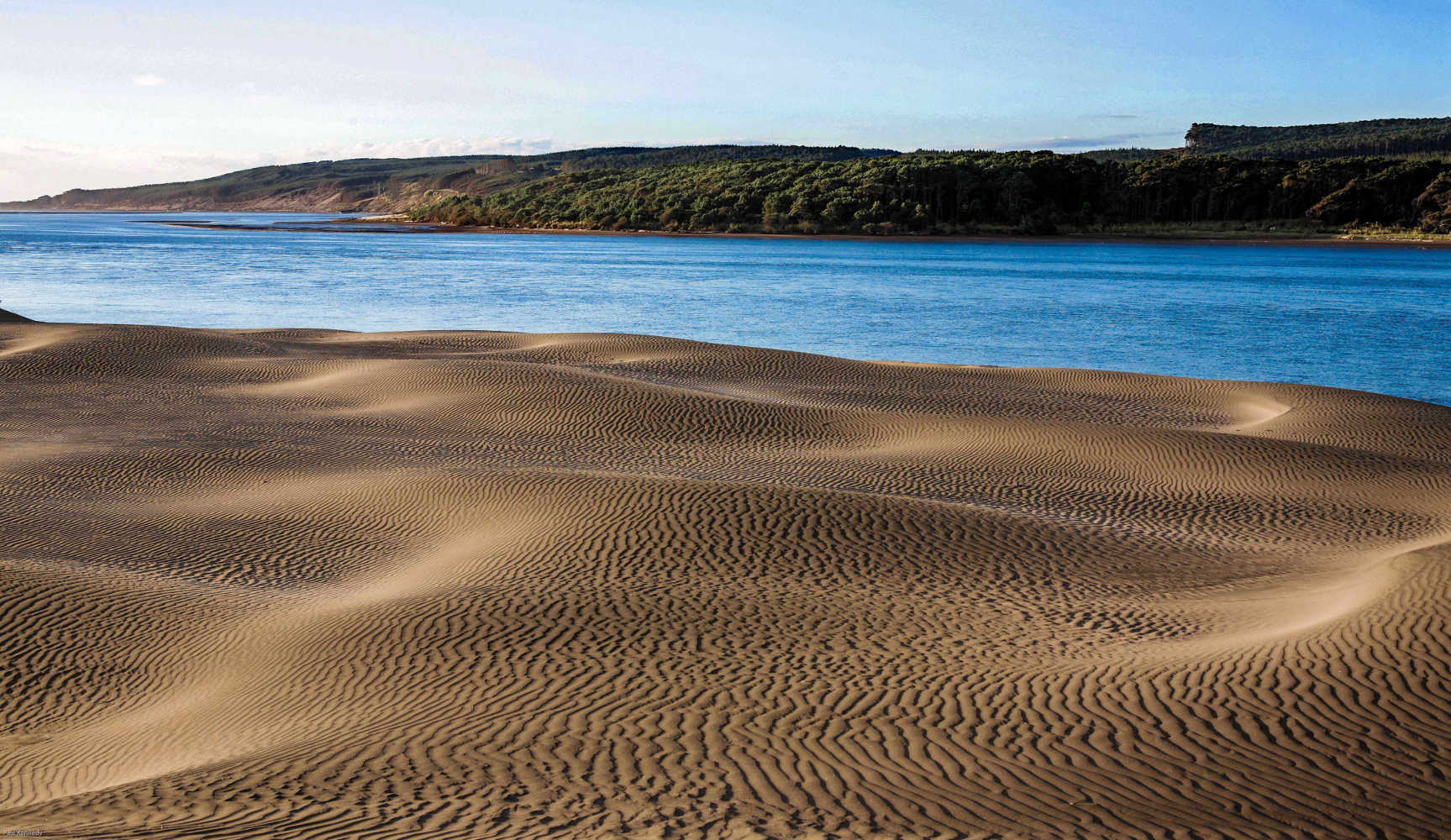 Management options
The eCoast report presents the following specific recommendations for hazard management options at Port: 

Re-establishing native dune species 
Building brush fascines 
Providing for stormwater management
Undertaking sand management 
Creating a raised buffer zone 
Increase beach space for coastal processes
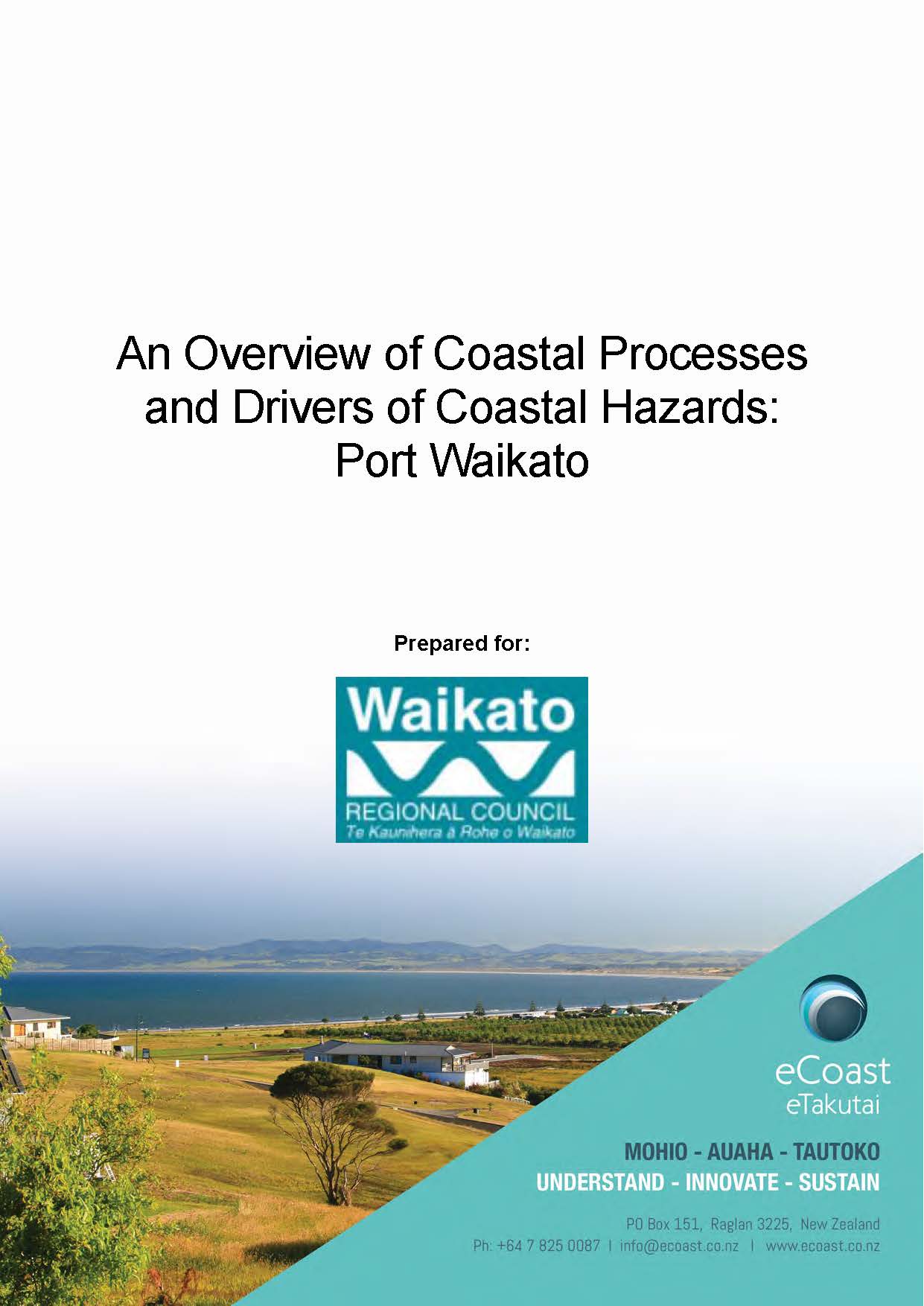 [Speaker Notes: The eCoast report presents the following specific recommendations for hazard management options at Port Waikato (note these recommendations are not limited to erosion mitigation): 

Re-establishing native dune species (i.e., spinifex and pingao), once an accretionary phase begins.
Building brush fascines to capture wind-blown sand to increase the sand reservoir and, create a wider beach/buffer; once an accretionary phase begins.
Providing for stormwater management and relocation of stormwater infrastructure.
Undertaking sand management in the form of transferring sand from one part of the spit to another. For example, back-passing material from inside the spit north of Sunset Beach to renourish the beach.
Creating a raised buffer zone along the northern and eastern parts of the township to increase resilience to inundation due to SLR and CC.
Increase beach space for coastal processes – e.g. naturalization of the carpark to provide a wider buffer zone.]
Options involving the placement of a hard structure at Sunset Beach (e.g groynes, rock revetment, sea wall, breakwater etc) are not recommended for the following reasons: 
 
High visual impact and large footprint.
Hard-structure induced beach lowering and end-effect erosion.
Decreased beach accessibility.
Potential health and safety concerns.
Structure influencing nearshore coastal dynamics.
Potential long-term loss of sandy beach.
Very expensive at this site.
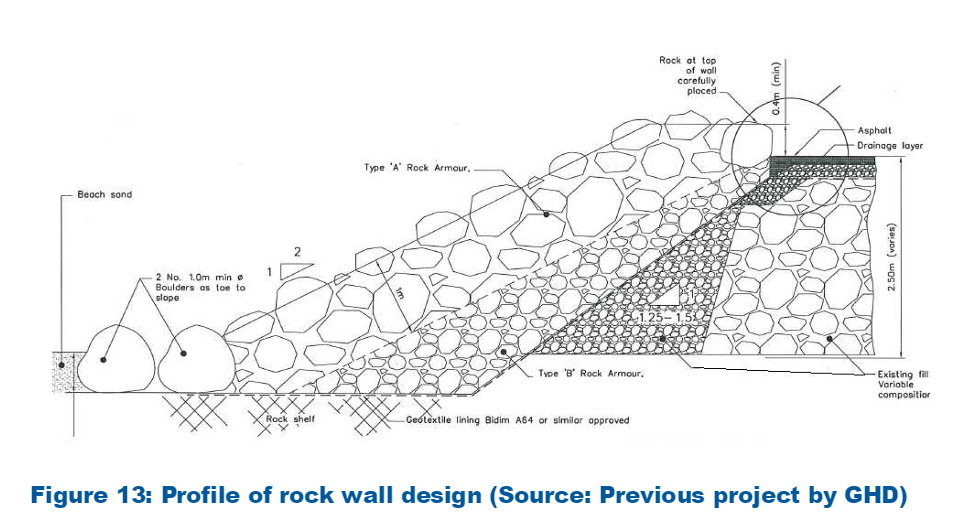 [Speaker Notes: The report also presents and assesses a range of other management options. Notably, options involving the placement of a hard structure at Sunset Beach (e.g groynes, rock revetment, sea wall, breakwater etc) are not recommended by eCoast, for the following reasons: 
 
High visual impact and large footprint.
Hard-structure induced foreshore and beach lowering due to reflection (rocks are far more reflective than a sloping beach) and end-effect erosion.
Decreased beach accessibility.
Potential health and safety concerns for beach users.
Structure influencing nearshore coastal dynamics.
Potential long-term loss of sandy beach.
Very expensive at this site.]
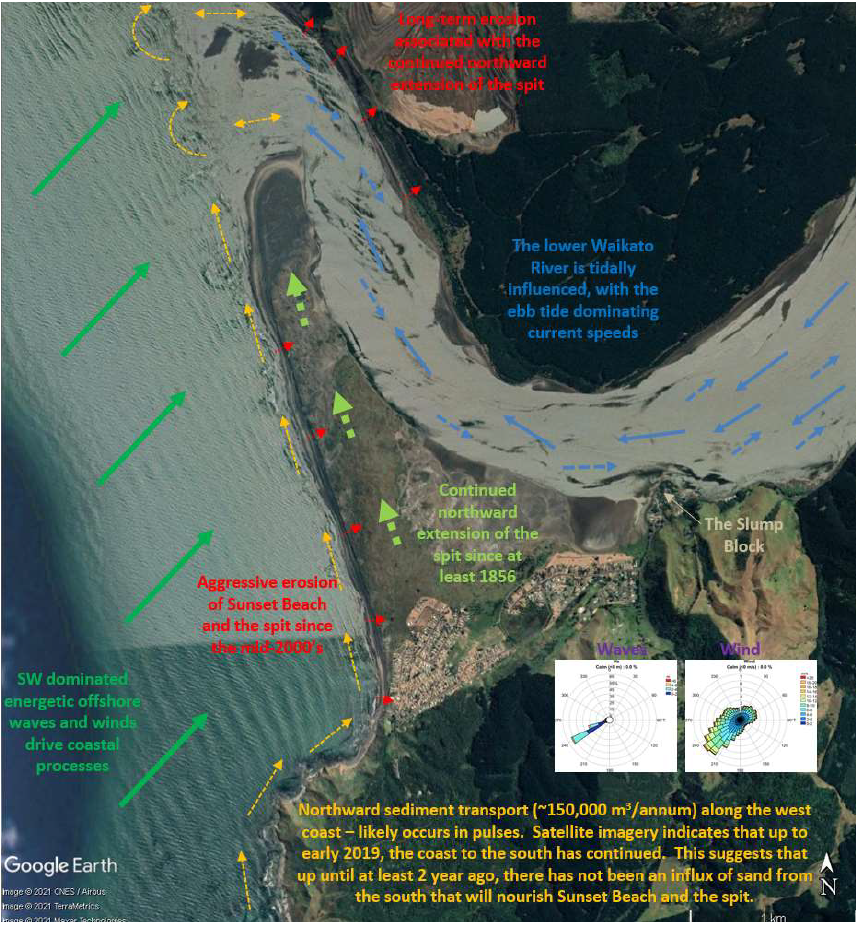 Summary
Highly dynamic and energetic coastal environment. 

Lack of supply of new sand into the system from the south. 

Recommended actions revolve around soft-engineering and managed retreat. 

Hard structures are not recommended due potential negative impacts.
eCoast report summary
[Speaker Notes: Sunset Beach at Port Waikato exists in a highly dynamic and energetic coastal environment. The lack of supply of new sand into the system from the south has been identified as the primary driver of erosion. 
 
Recommended actions to respond to these issues revolve around soft-engineering (sand nourishment, planting) and managed retreat. Hard structures are not recommended, due to the high-energy wave environment, the impact of these structures on the environment and the potential exacerbation of erosion such structures cause.]
Current challenges
Significant erosion events have occurred episodically in association with storm events including most recently in February 2023 during Cyclone Gabrielle.
These storm events, in combination with weather and tide cycles and a lack of supply of new sand into the coastal system at Port Waikato have contributed to an overall trend of erosion at Sunset Beach. 
Beach access has been impacted repeatedly, and multiple private homes have been removed or relocated.
The ongoing erosion has continued to drive community concern, and ongoing calls for Council to take action to respond. 
Unfortunately protection options that are affordable, effective and consentable are limited (as per eCoast report)
The image to the right was developed by a member of the PWRG to assist with understanding and communicating the impacts of erosion over the last 10 years.
[Speaker Notes: The image to the right was developed by a member of the PWRG to assist with understanding and communicating the impacts of erosion over the last 10 years. 
 
The image shows the approximate edge of the dune at various time periods from 2002 to 2022 (the black lines are manual measurements taken by the PWRG member).]
Community Initiatives
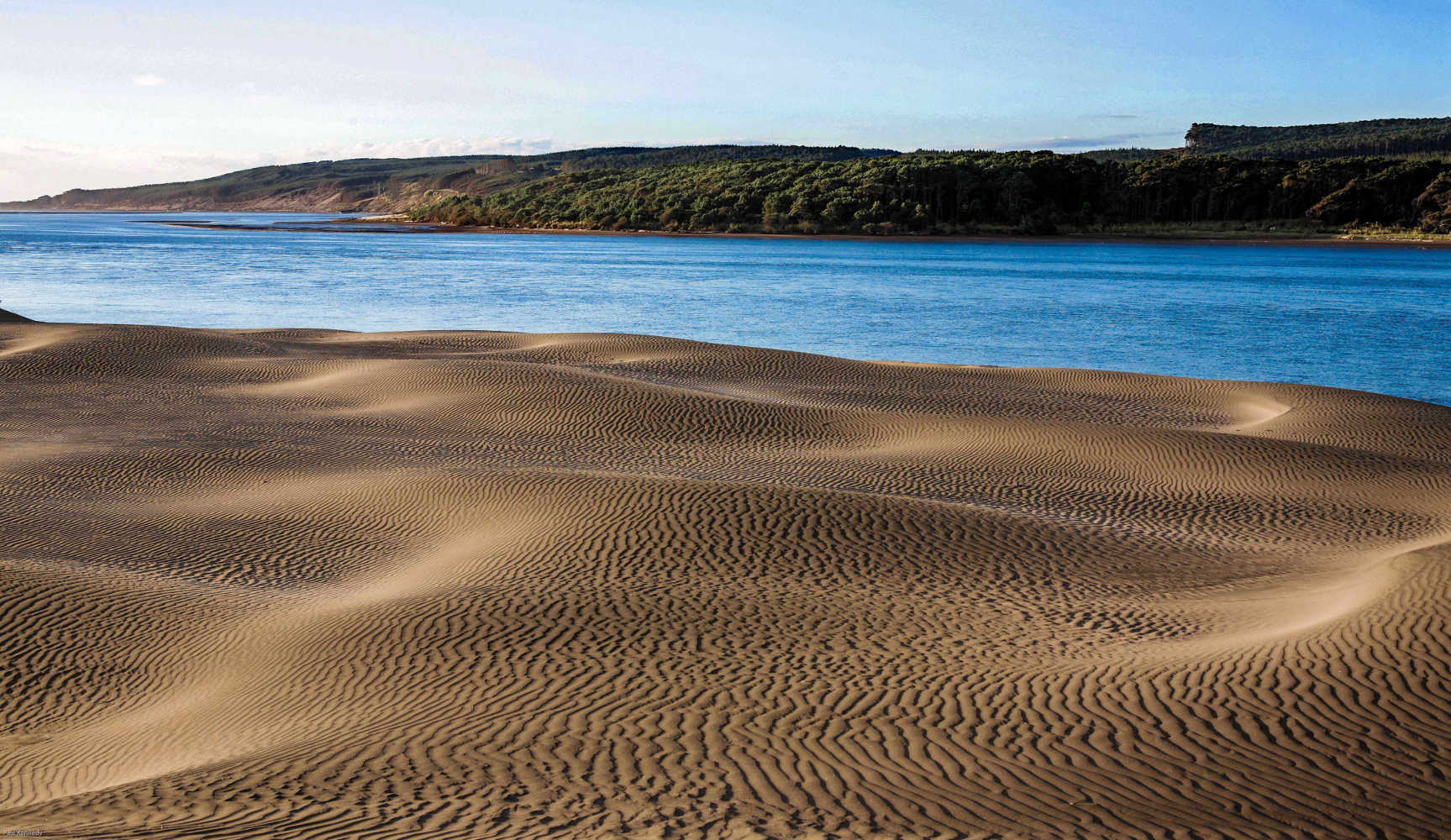 Alternative Proposals
Alongside the approved work programme of the PWRG, other proposals have been put forward from the community and been discussed by PWRG over the past 2 years. 
Sandbags and beach nourishment at Sunset Beach - peer review was not favourable and the proposal was not advanced.  
Installation of piles at carpark and sand nourishment to a reinforced edge - application under the Three Water Reform Better Off Funding programme was not successful. 
Request to place rocks at the base of the dune using emergency provisions of s.330 of the RMA - not supported by technical advice and may be challenging to retrospectively gain resource consent.
[Speaker Notes: Alongside the work of the PWRG, other proposals have been put forward from the community over the past 2 years. 
The first proposal was advanced by members of the PWRG for sandbags and beach nourishment at Sunset Beach to combat erosion. Council agreed to cover the costs of an independent technical peer review by T&T. However, the peer review was not favourable and the proposal was not advanced.  
The second proposal was for the installation of piles at the edge of the carpark to allow sand nourishment to occur via trucks backing up to a reinforced edge.  This proposal was the subject of an application under the Three Water Reform Better Off Funding programme but it was not successful. 
The third proposal is a request for Council to place rocks at the base of the dune using the emergency provisions of s.330 of the RMA. While the RMA does allow for emergency works to be done initially, a resource consent must be sought retrospectively.  However, this measure is not supported by the technical advice received by Council to date and may be challenging to retrospectively gain resource consent as a result.
The advice from eCoast is that a hard structure / rock revetment is not recommended for this location, given the potential for edge effects (where erosion is increased where the rock structure ends), increased erosion of the beach in front of the rocks due to wave refraction, impacts on natural character, and other considerations.]
Malcolm Beattie and Ken Scarlett: current alternative proposal(s)
Video below plus discussion
https://www.youtube.com/watch?v=mtAV_7CiJ54
Proposed Way Forward
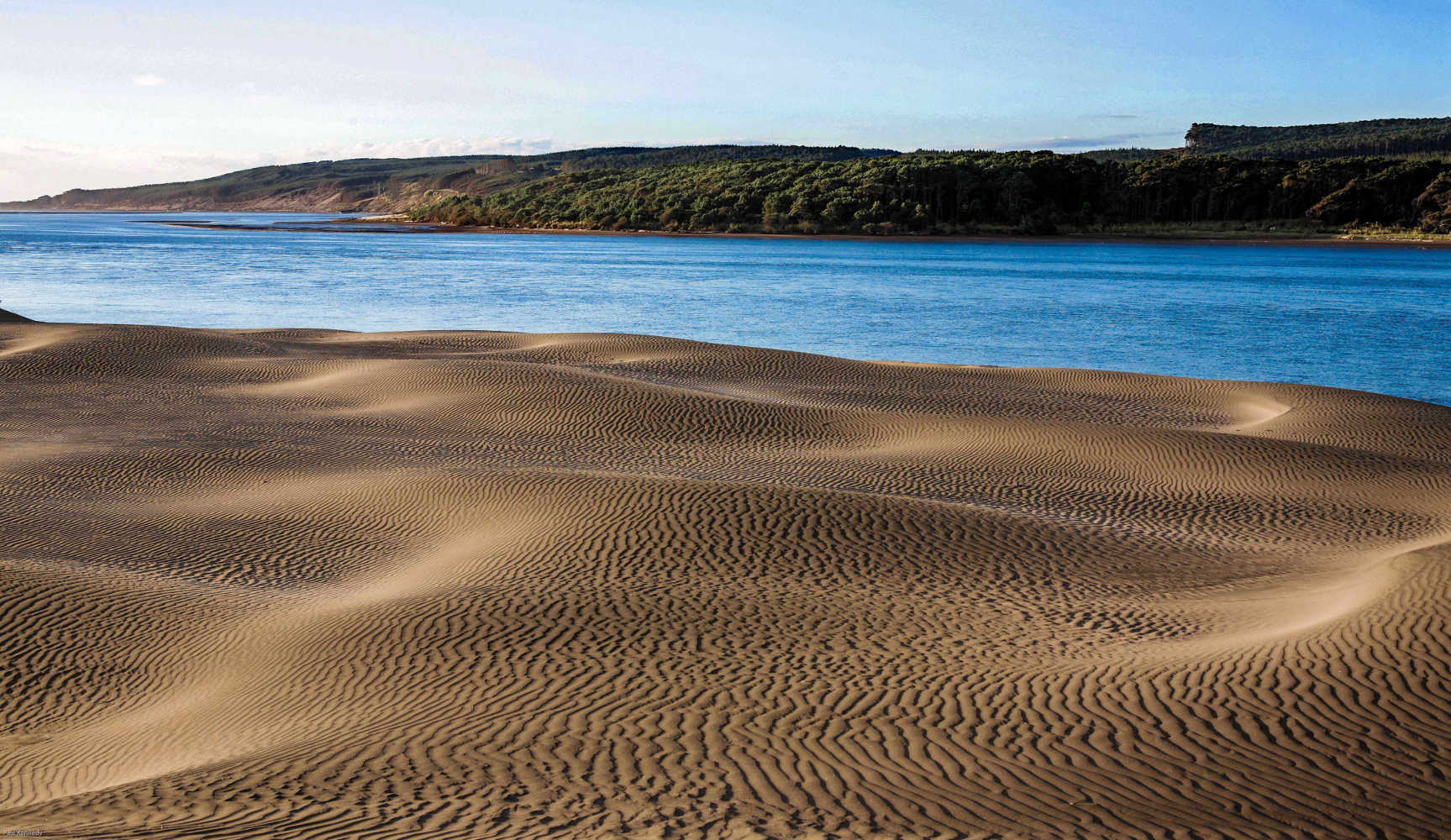 Staff advice on way forward (for discussion)
Do not invoke Emergency Works provisions of RMA due to technical advice and retrospective consenting issues 
Do not invest in hard protection structures in accordance with peer reviewed technical advice received 
Secure resource consent for larger-scale sand push ups (underway) – with implementation to be funded privately or via targeted rate
Continue to promote planting / wind-blown sand trapping  
Continue to develop long-term resilience strategy (adaptive management plan) for Port Waikato, Raglan and wider (previous workshop and upcoming report to S&W)
Strengthen communication – Community / Mana Whenua / Watercare / Councils / Coast Care / DOC  etc (next slide)
[Speaker Notes: Do not invoke Emergency Works provisions of RMA due to technical advice and retrospective consenting issues 
Do not invest in hard protection structures in accordance with peer reviewed technical advice received 
Secure resource consent for larger-scale sand push ups (underway) – with implementation to be funded privately or via targeted rate
Continue to promote planting / wind-blown sand trapping  
Continue to develop long-term resilience strategy (adaptive management plan) for Port Waikato, Raglan and wider (previous workshop and upcoming report to S&W)
Strengthen communication – Community / Mana Whenua / Watercare / Councils / Coast Care / DOC  etc (next slide)]
RECOMMENDED KEY MESSAGES
Coastal erosion at Sunset Beach is mainly driven by the amount of sand being delivered into the coastal system from the south  
We are currently in a severe erosion phase, with little sand supply over the past 2-3 years 
Independent technical advice tells us that hard structures (rocks, sandbags, etc) are not suitable for this environment and risk making things worse 
Managed retreat may be our only medium to long term solution for properties and assets affected by erosion 
Council is restricted in what it can spend ratepayer money on but will do what it can to support technically robust solutions to buy time
[Speaker Notes: Coastal erosion at Sunset Beach is mainly driven by the amount of sand being delivered into the coastal system from the south  
We are currently in a severe erosion phase, with little sand supply over the past 2-3 years 
Independent technical advice tells us that hard structures (rocks, sandbags, etc) are not suitable for this environment and risk making things worse 
Managed retreat may be our only medium to long term solution for properties and assets affected by erosion 
Council is restricted in what it can spend ratepayer money on but will do what it can to support technically robust solutions to buy time]
Recommended communication tools
Infographic / Flow chart – clearly explain situation and reasons for Council position – supported by short video 
Public open information session(s)
Dedicated website / page with reports, summary information etc on Port Waikato erosion and resilience – include forum for feedback?
Direct advice and support for properties potentially facing retreat / relocation – clarity required on what Council can do (see next slide)
Onsite signage to communicate erosion issue – causes and options etc.  
Regular e-newsletter providing erosion update
[Speaker Notes: Infographic / Flow chart – clearly explain situation and reasons for Council position – supported by short video 
Public open information session(s)
Dedicated website / page with reports, summary information etc on Port Waikato erosion and resilience – include forum for feedback?
Direct advice and support for properties potentially facing retreat / relocation – clarity required on what Council can do (see next slide)
Onsite signage to communicate erosion issue – causes and options etc.  
Regular e-newsletter providing erosion update]
Managed Retreat
It is not managed retreat when erosion takes away a road / house / reserve without replacement or relocation – this could be seen as abandonment 
Given limited viable options to respond directly to erosion, Staff recommend additional work to look at how Council can support and implement managed retreat within current legislation / LTP / policy etc 
Can we develop something practical for Waikato District that can be implemented and provide our communities with greater clarity and options? 
Legislation is coming – but outcomes are unclear, timing may be too late
[Speaker Notes: It is not managed retreat when erosion takes away a road / house / reserve without replacement or relocation – this could be seen as abandonment 
Given limited viable options to respond directly to erosion, Staff recommend additional work to look at how Council can support and implement managed retreat within current legislation / LTP / policy etc 
Can we develop something practical for Waikato District that can be implemented and provide our communities with greater clarity and options? 
Legislation is coming – but outcomes are unclear, timing may be too late]
Public Excluded
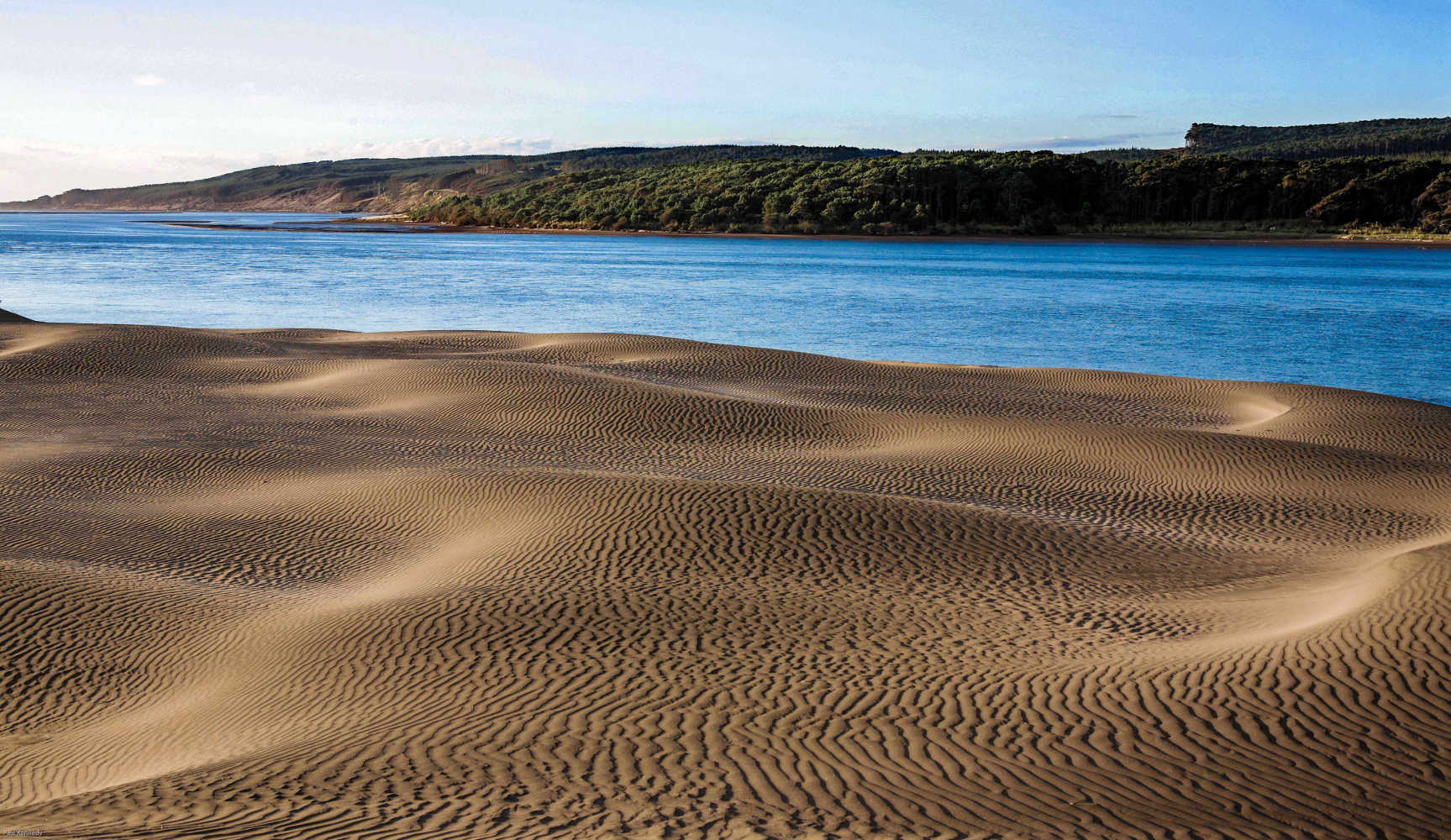 Closing & next steps…
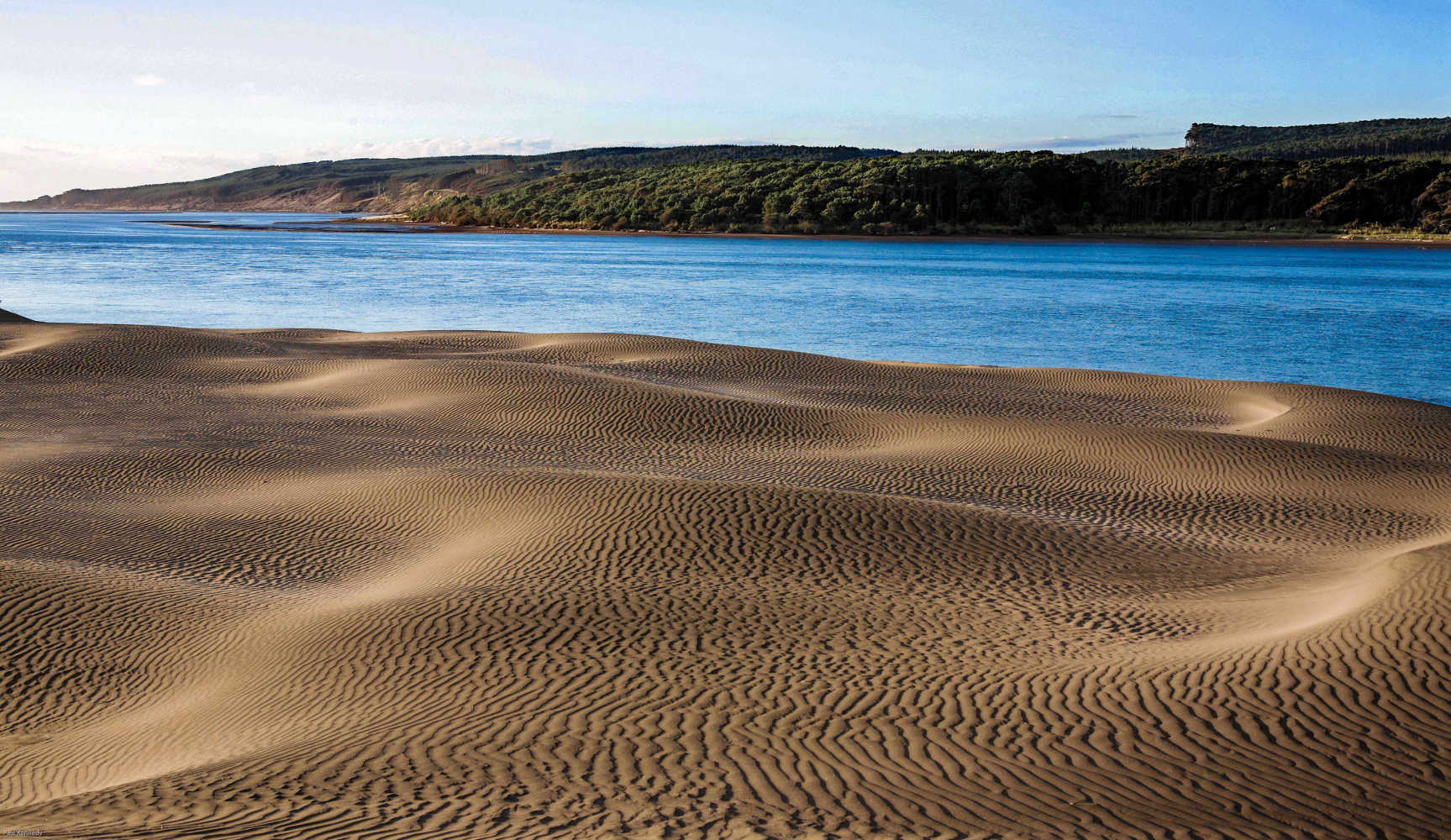